Perkins Middle School
Athletics
2020-2021
Rank ONE Sports + Health Login
https://www.rankonesport.com/content/Home/MemberLogin
Enter this in your Web Browser.
Rank ONE Sports + Health Login
https://www.rankonesport.com/content/Home/MemberLogin
Parents Click HERE
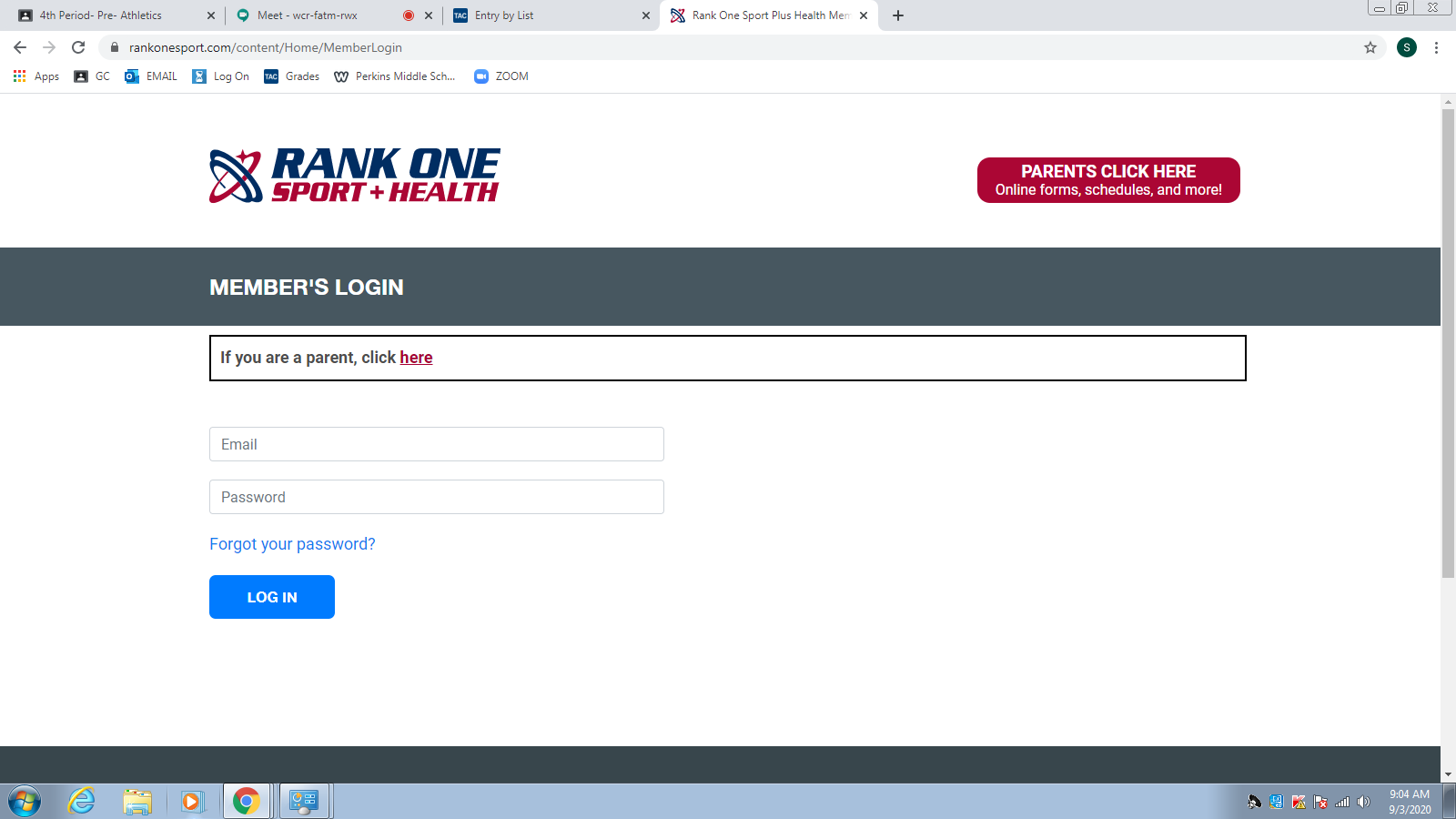 2nd Step
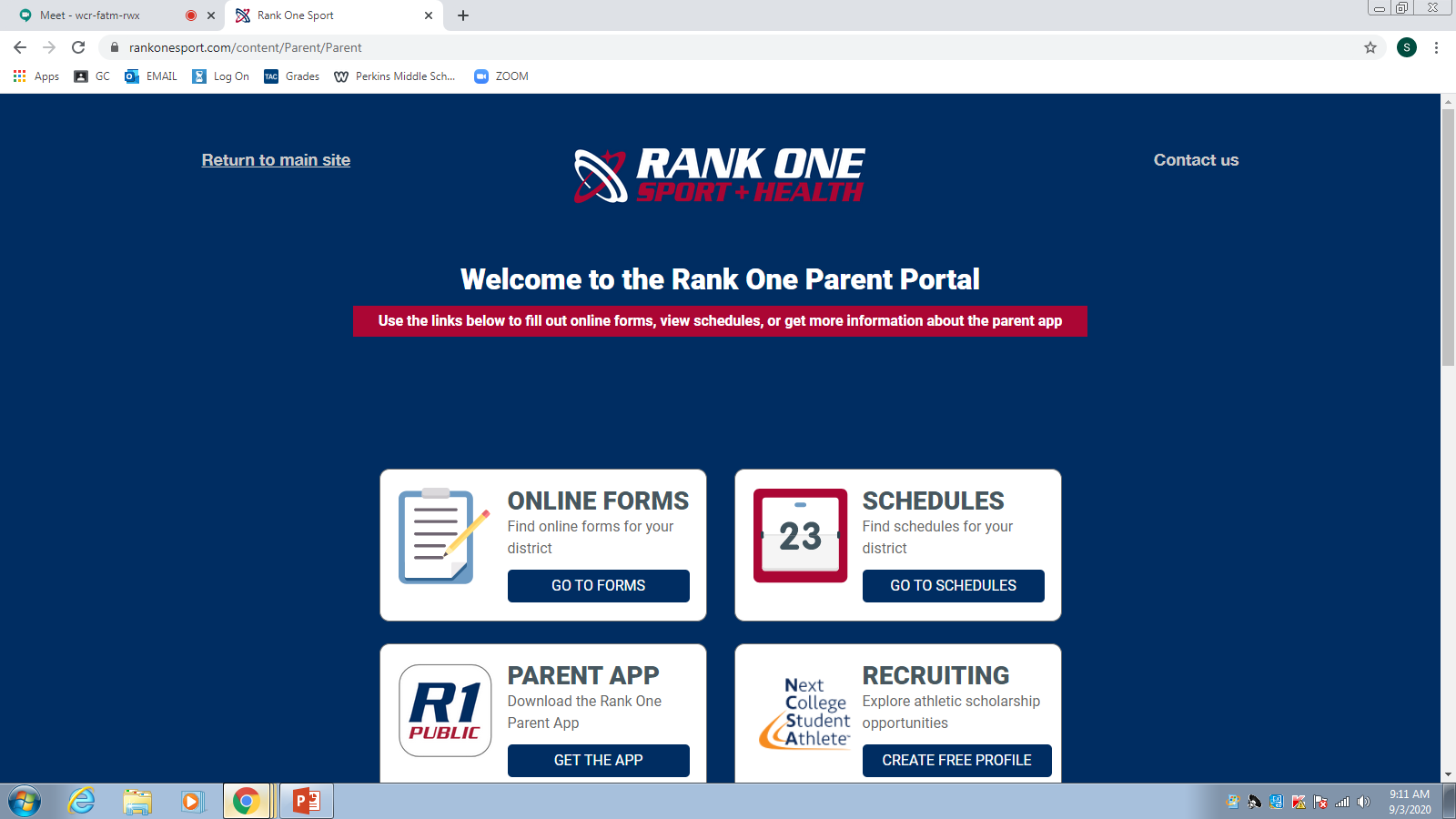 Click – On Online Forms
3rd Step
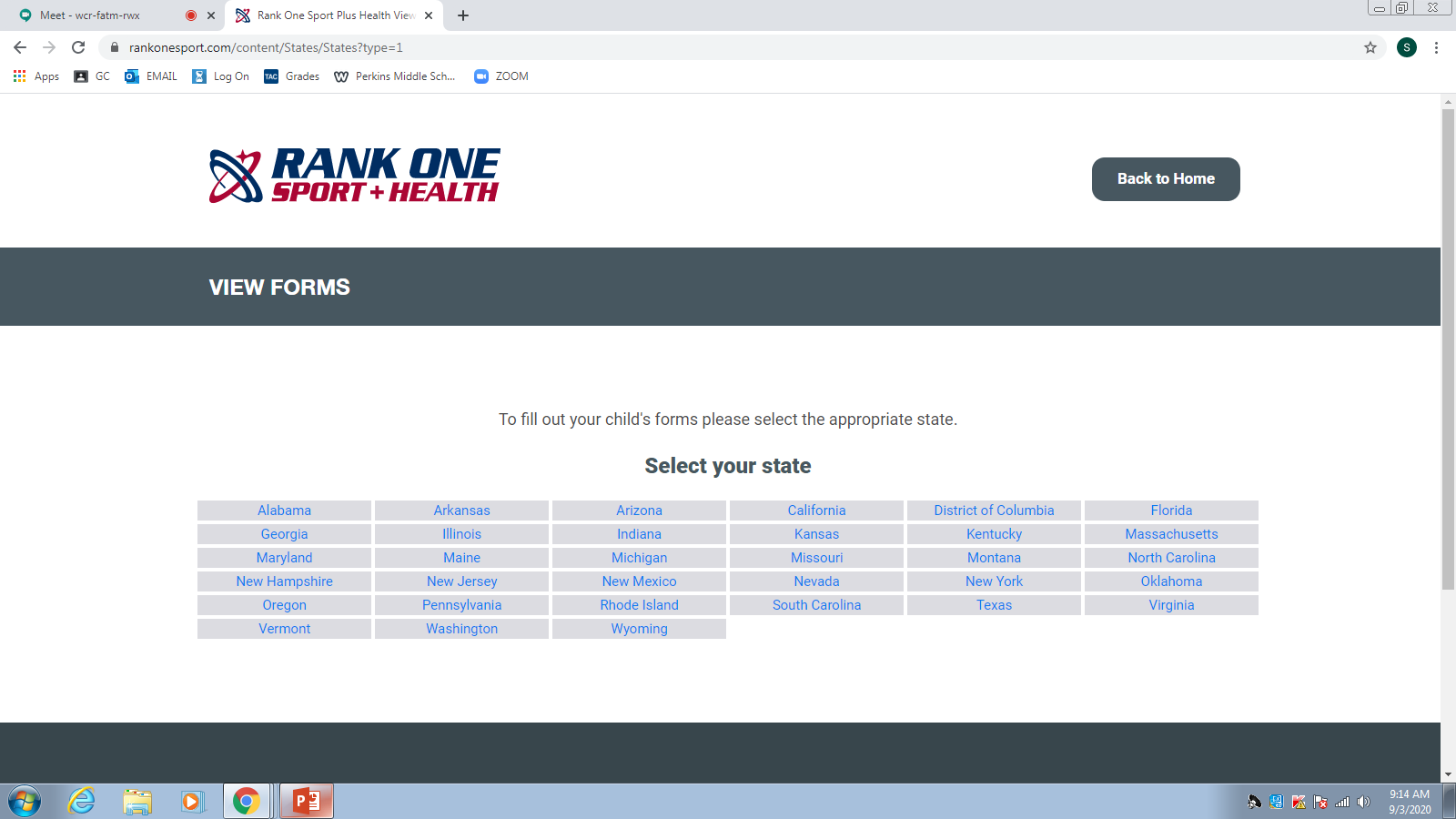 Click – On Online Forms
Click - Texas
4th  Step
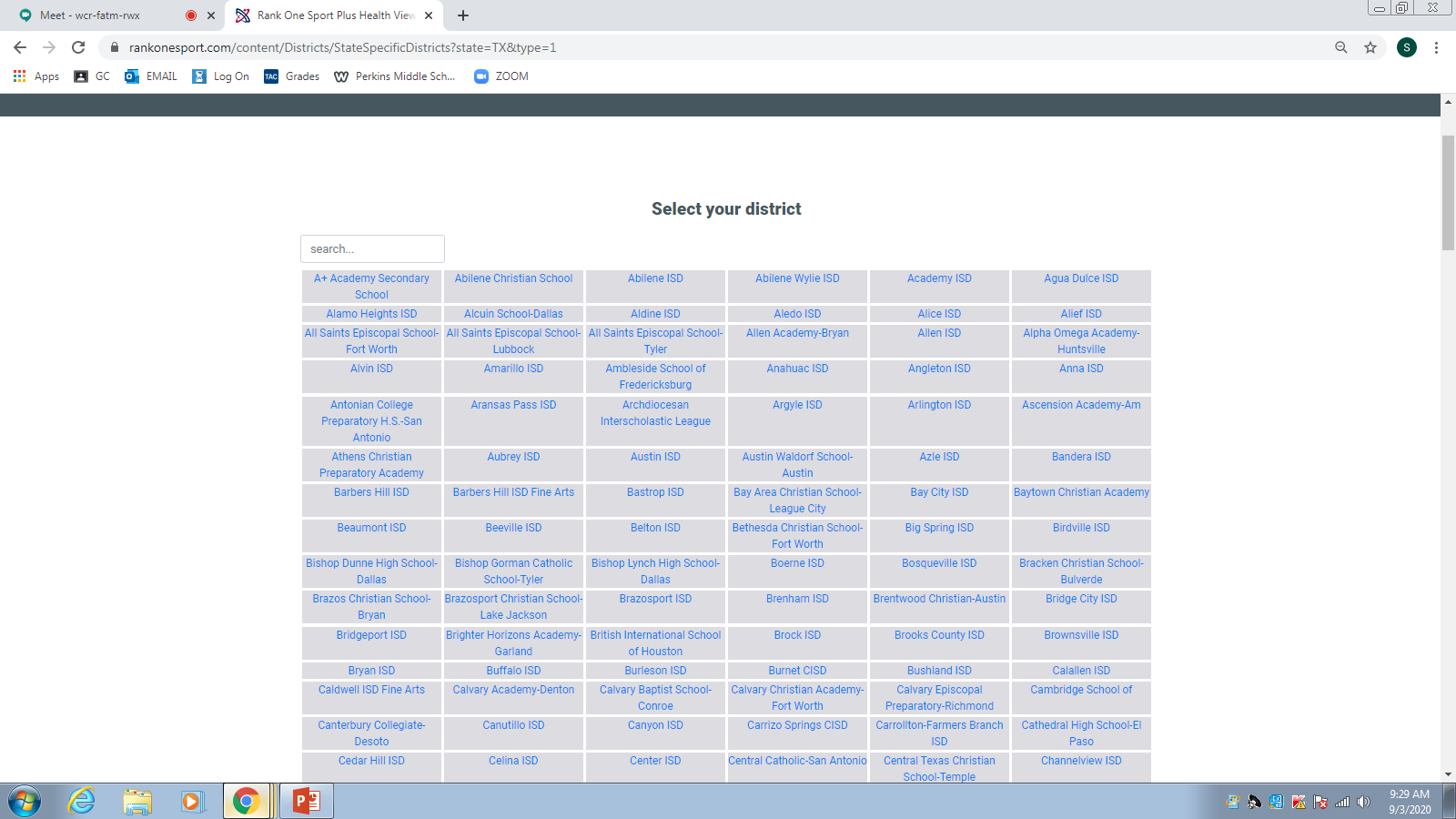 Click – On Online Forms
Click- Brownsville ISD
5th  Step
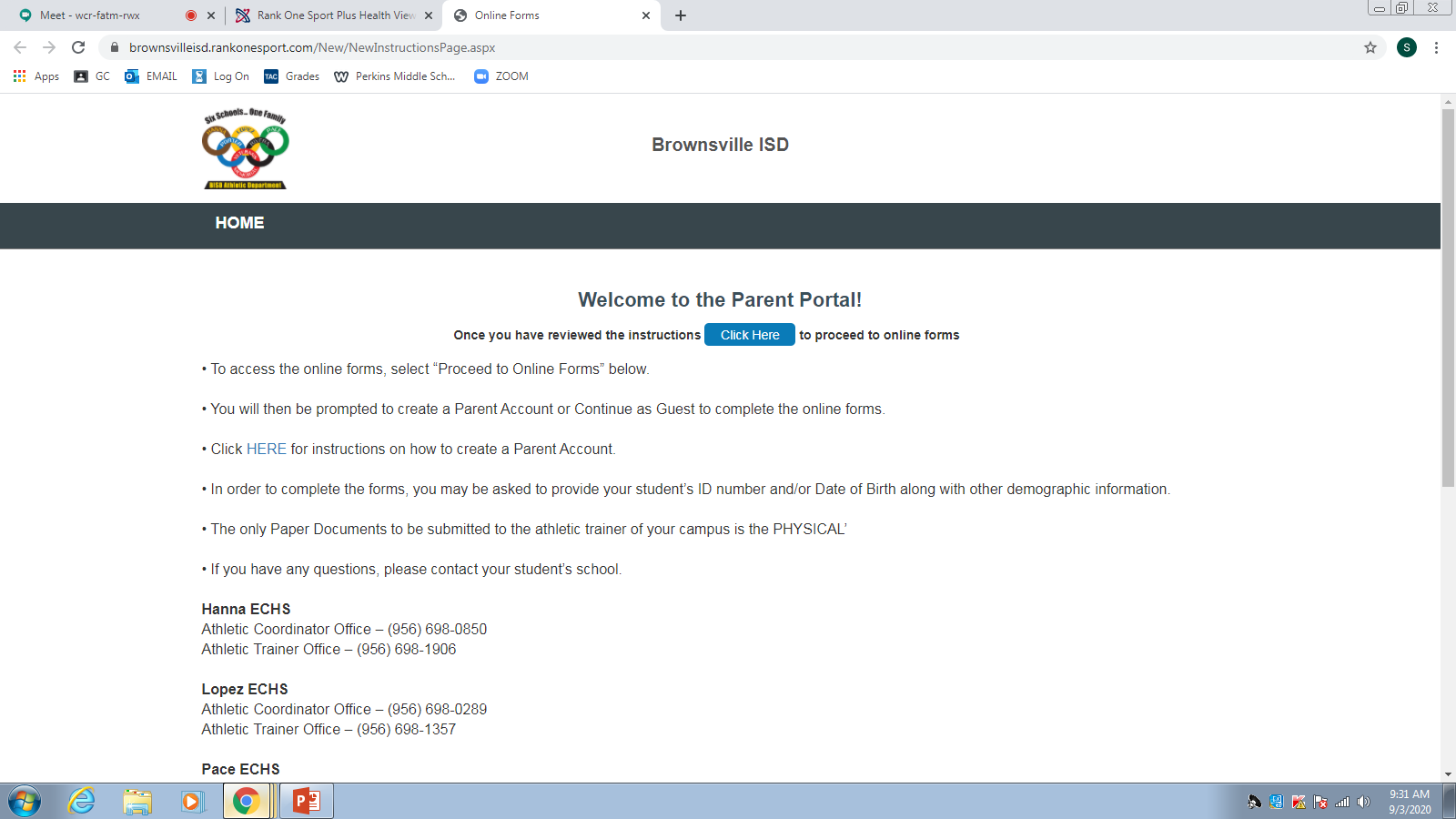 Click – On Online Forms
Click Here
6th  Step
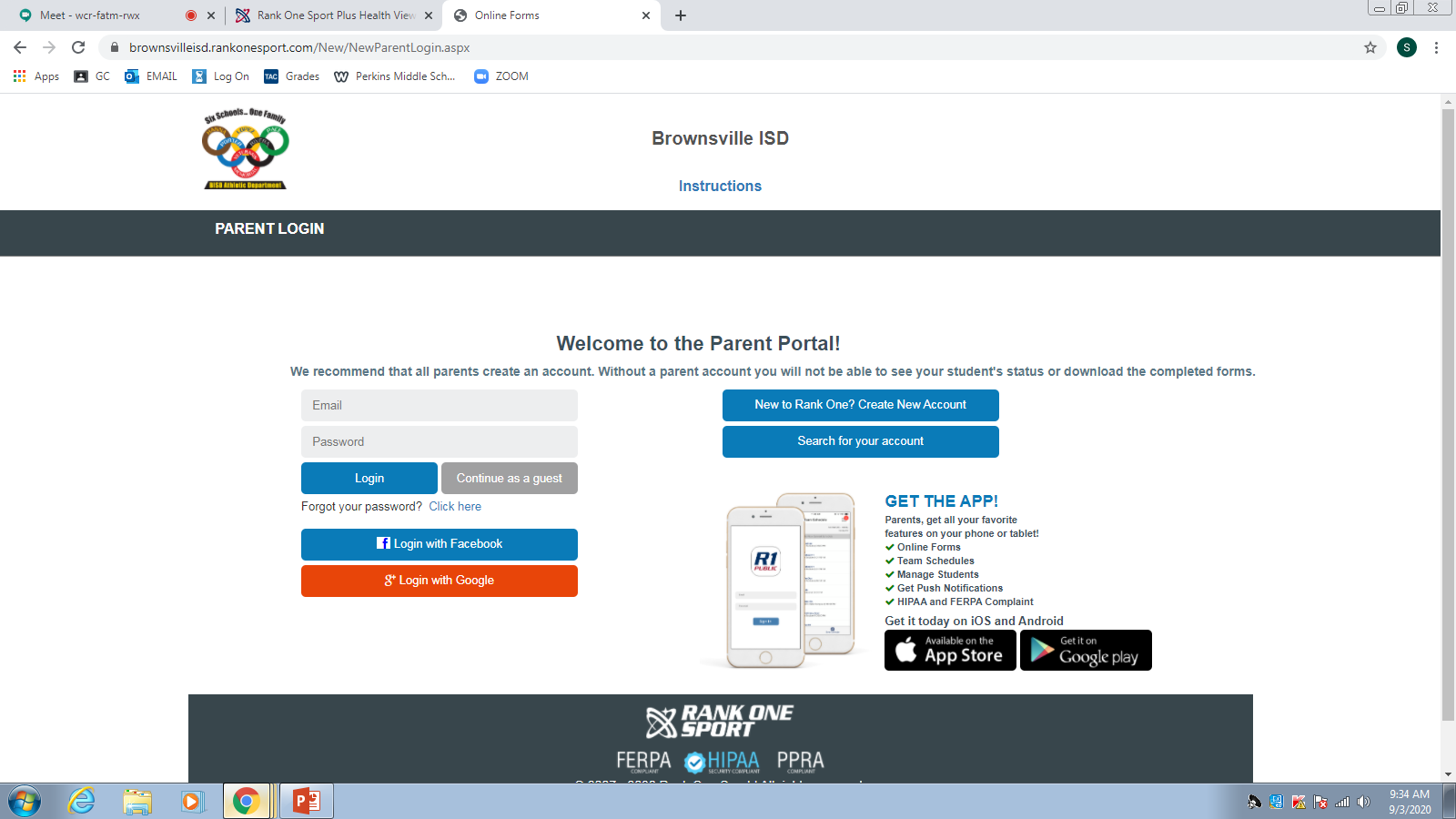 Click – On Online Forms
Click HERE
7th  Step
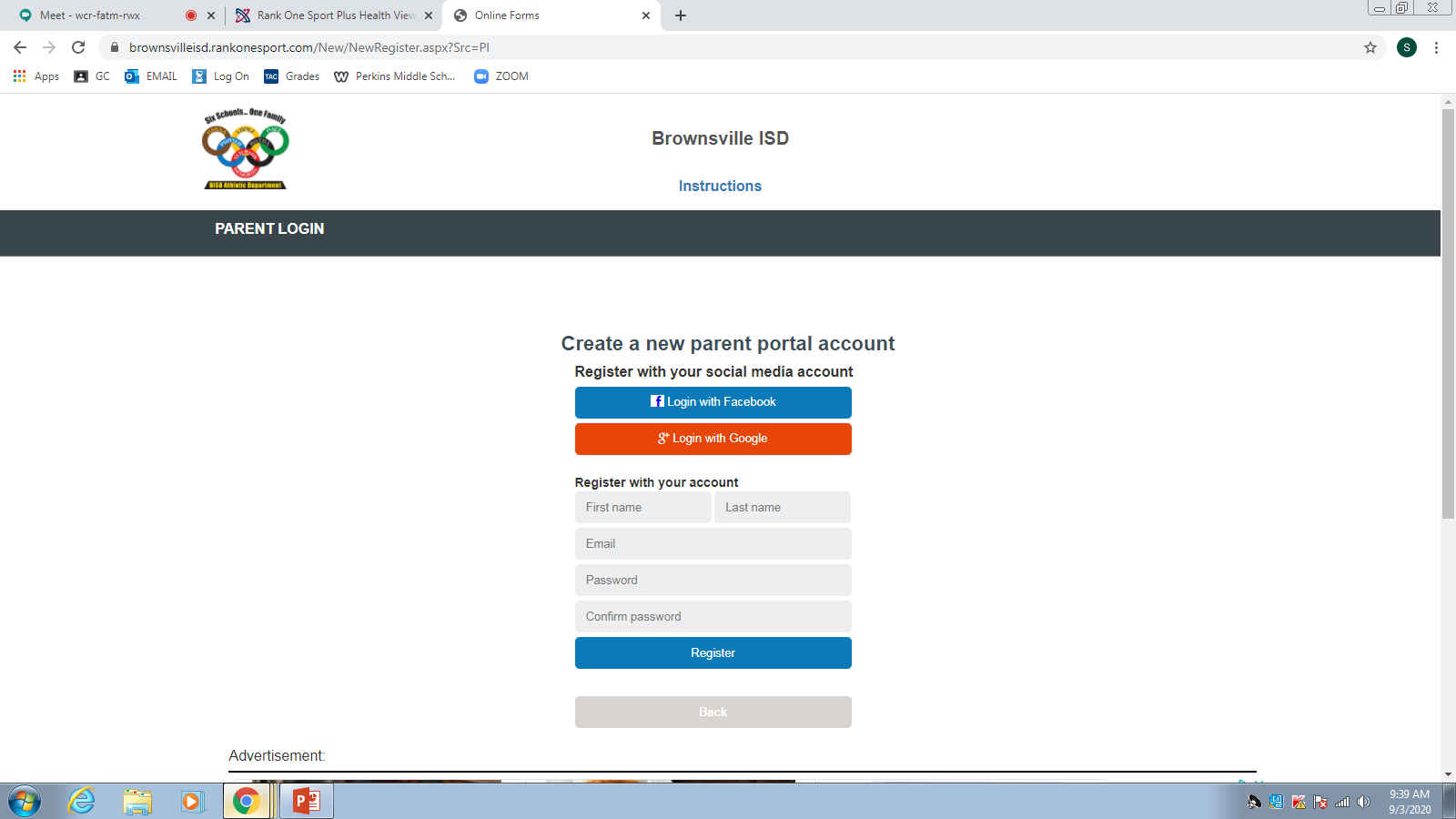 Click – On Online Forms
Fill out the Information
8th  Step
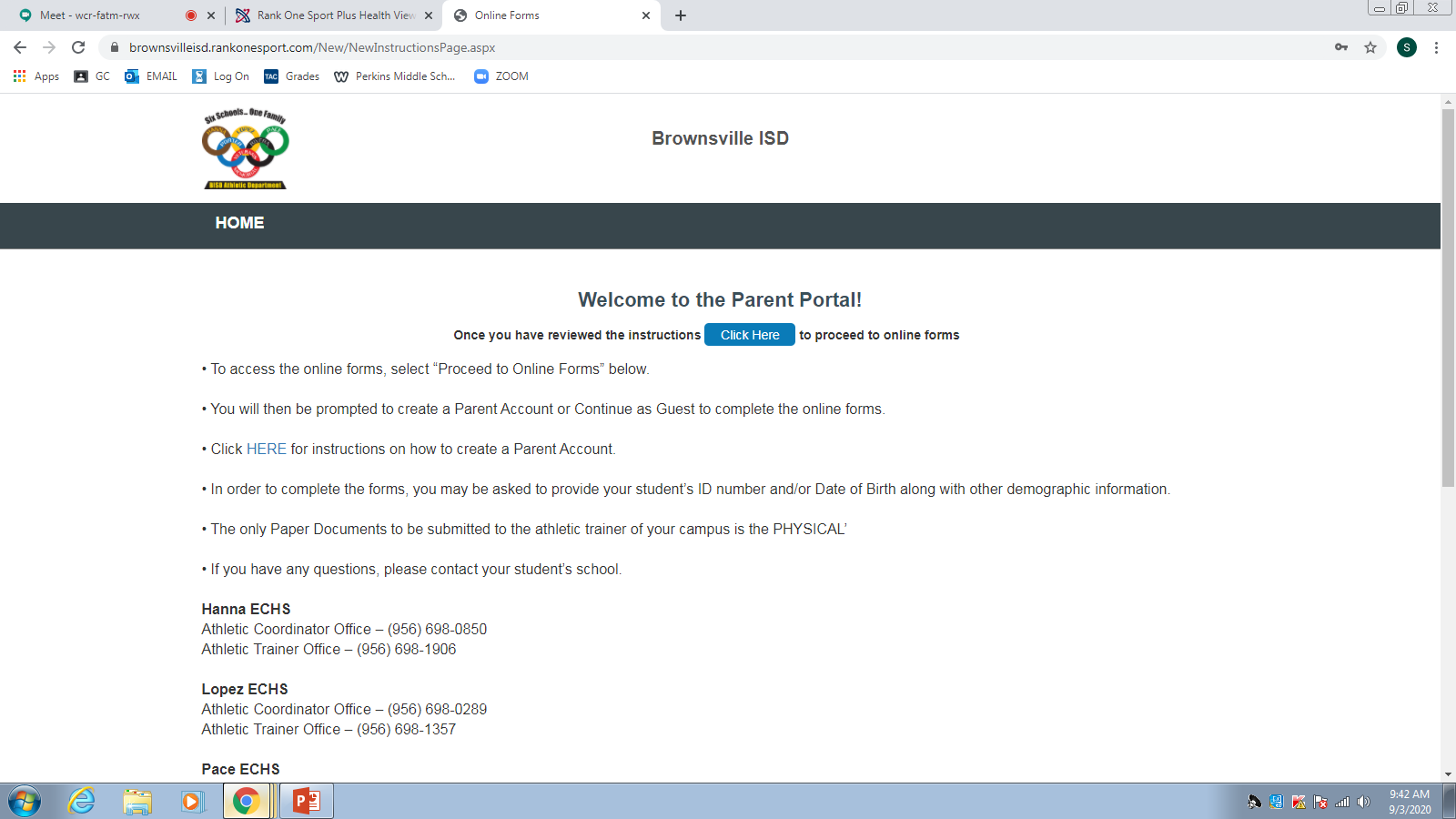 Click – On Online Forms
Click Here
Fill out the Information
9th  Step
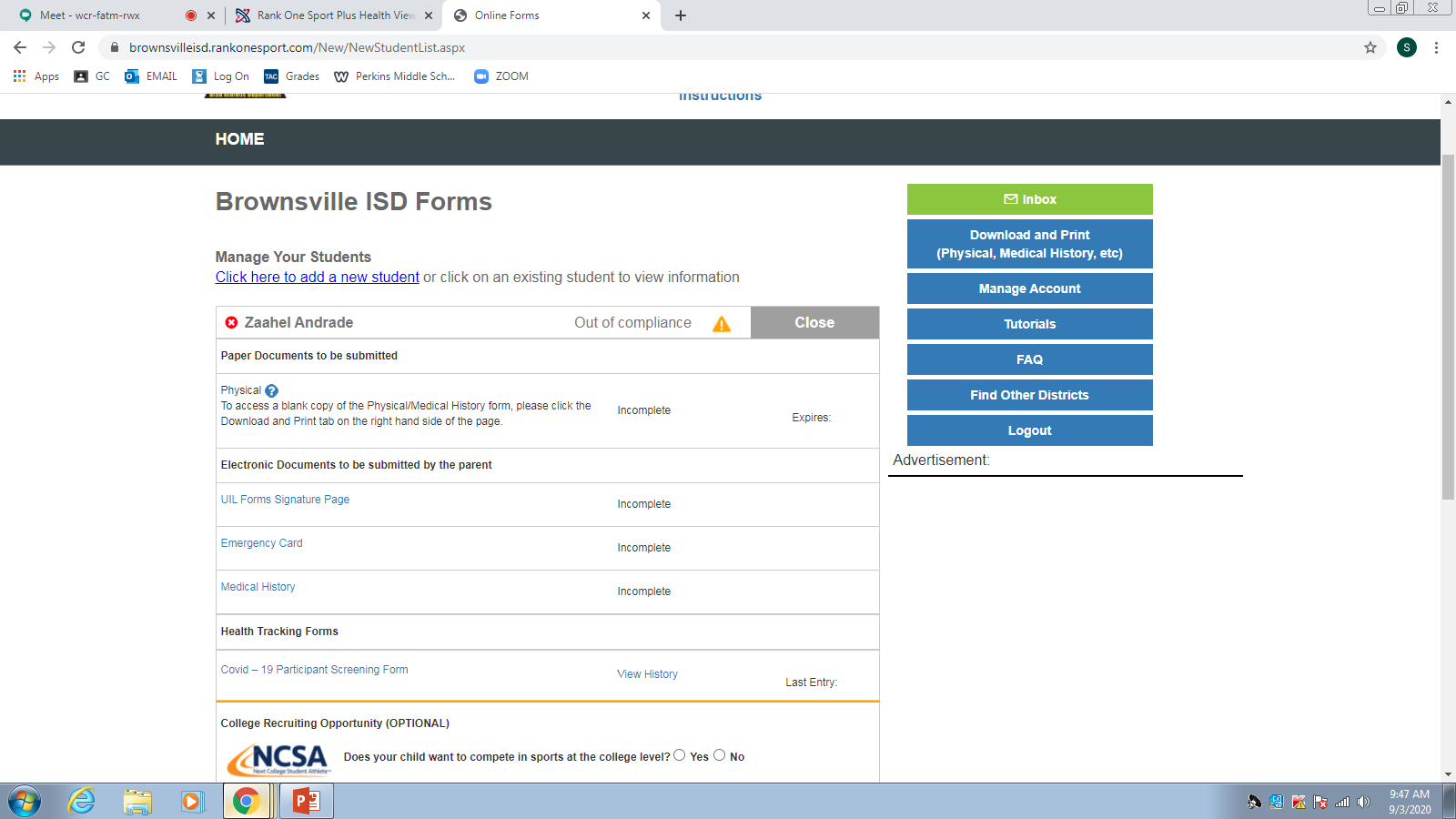 Print Physical
Click – On Online Forms
Fill Out 1
If you can not Print our the Physical- When you make an appointment with your Doctor, make sure you request the Sports Physical Form as well.
Fill Out 2
Fill Out 3